1
The following slides are screenshots of the steps for generating and downloading an ESRD QIP PSC.
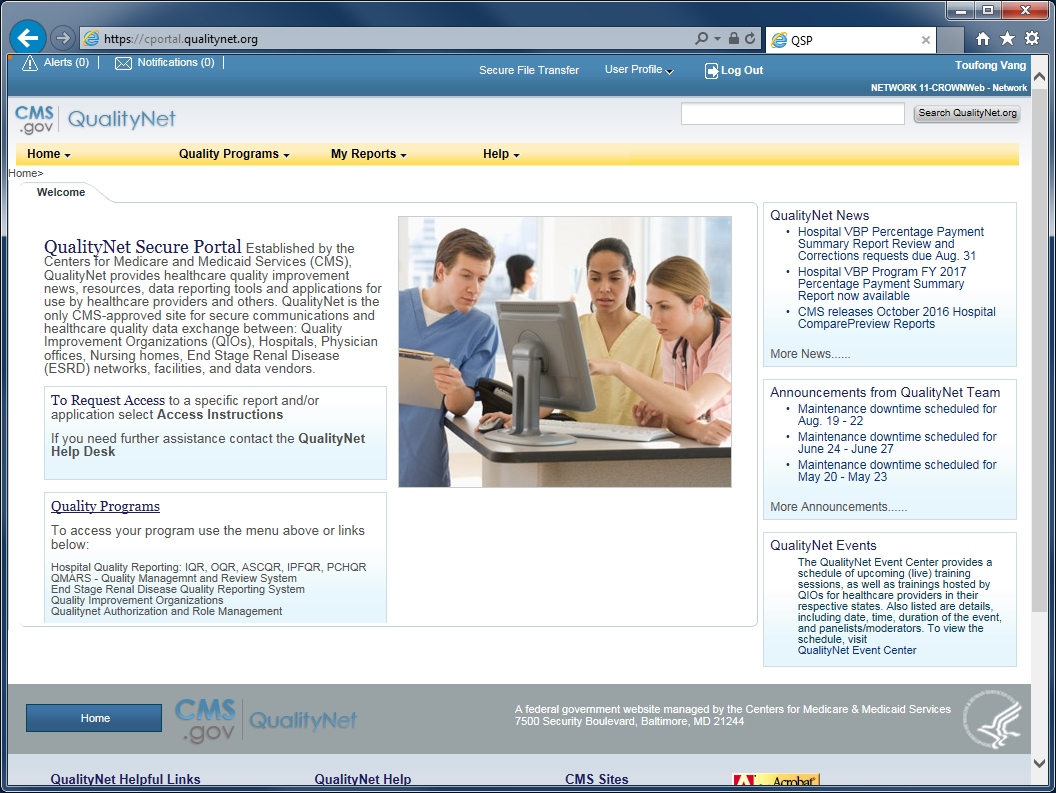 2
Start at the QualityNet Secure Portal (QSP) home page.
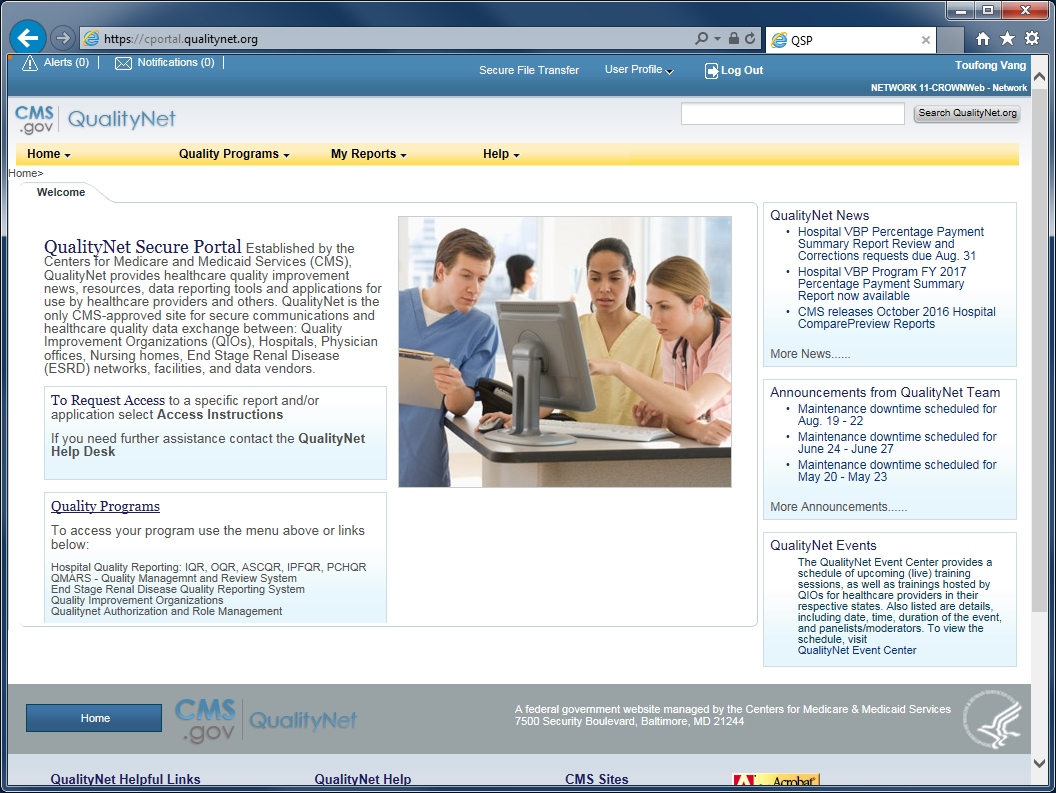 3
Ensure that you are connected to QSP with your ESRD QIP profile.
(In this example the user is connected with his CROWNWeb - Network profile.  This needs to be switched to his ESRD QIP profile.)
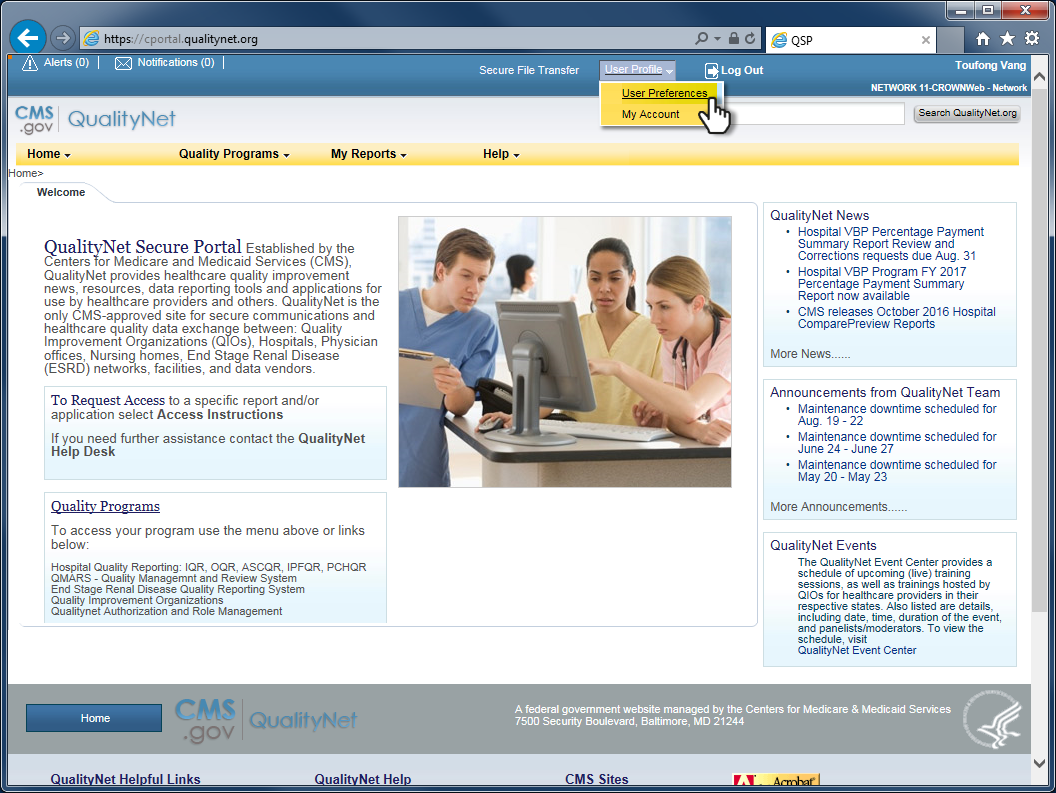 4
To switch profiles...
Click User Profile and select User Preferences.
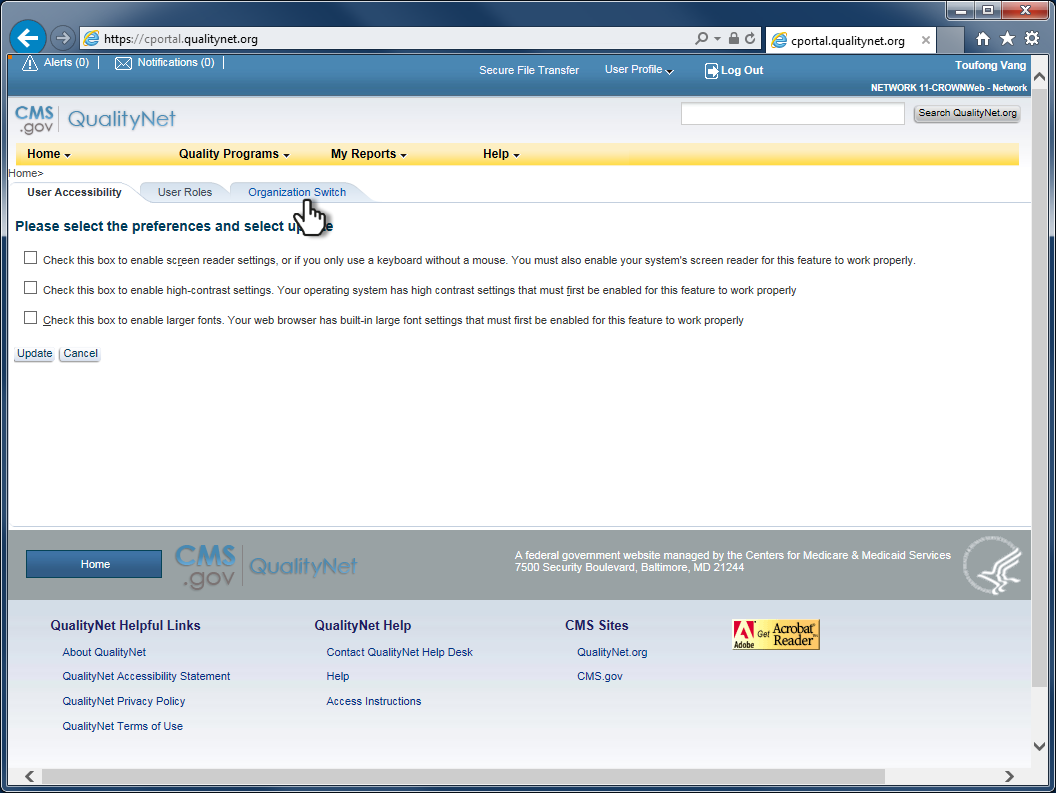 5
Click the Organization Switch tab.
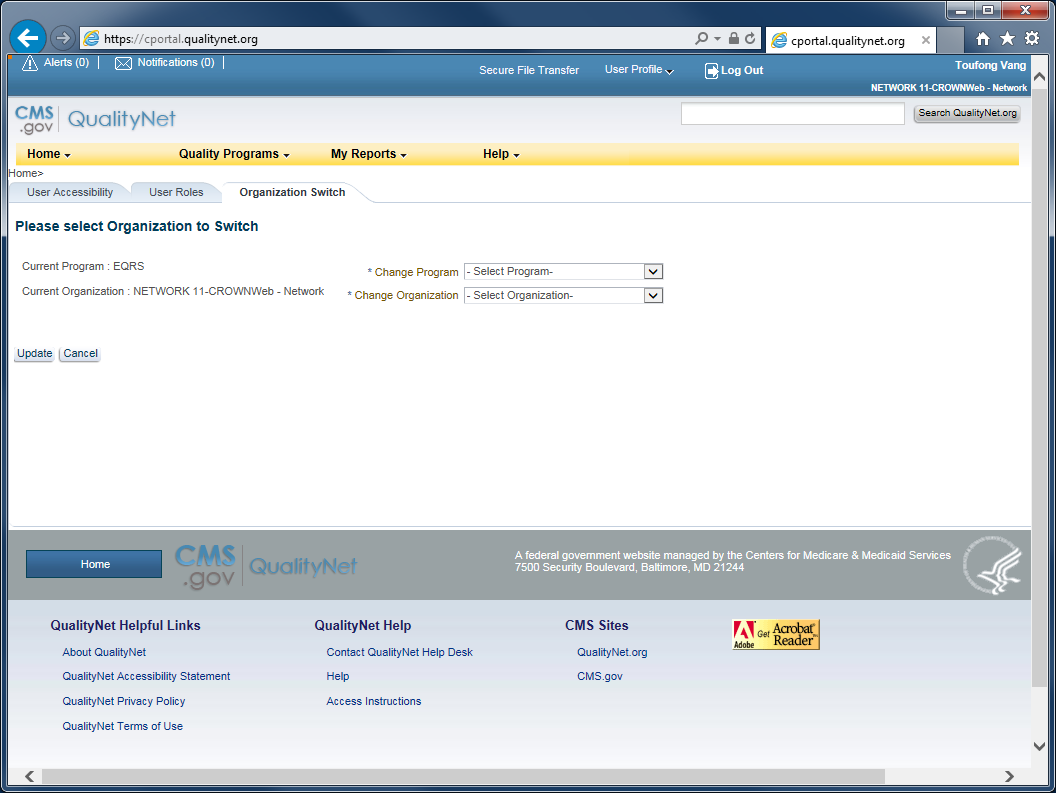 6
The Organization Switch tab...
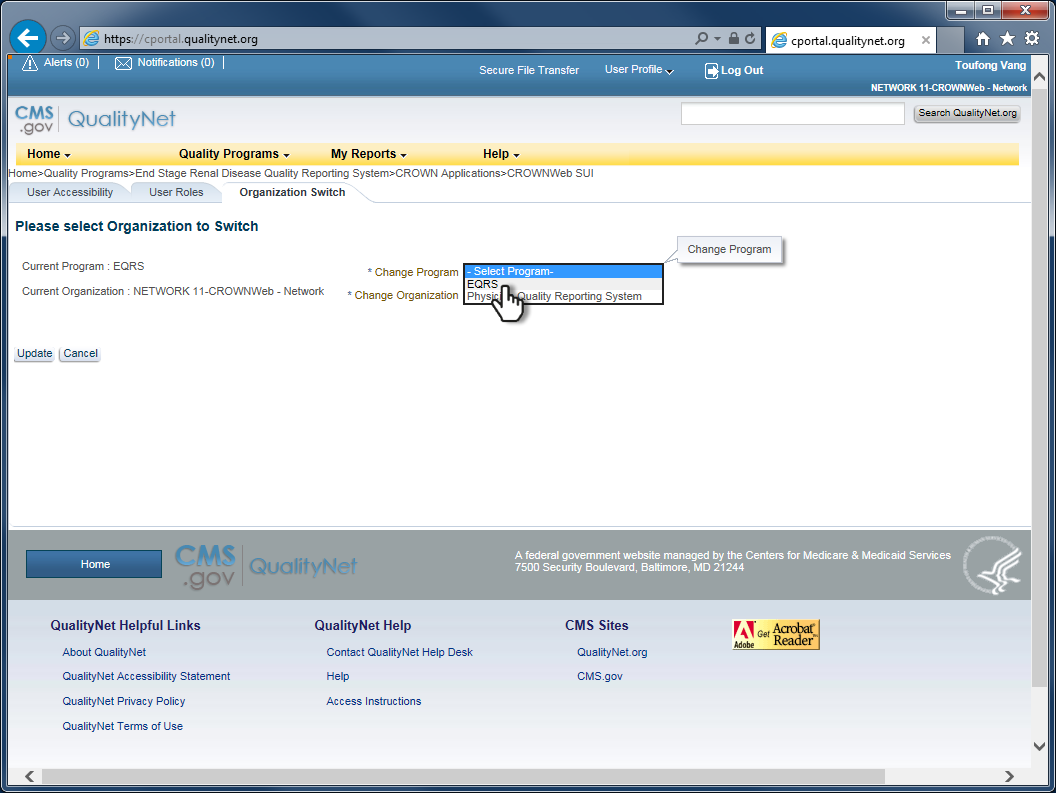 7
Set the Program to EQRS.
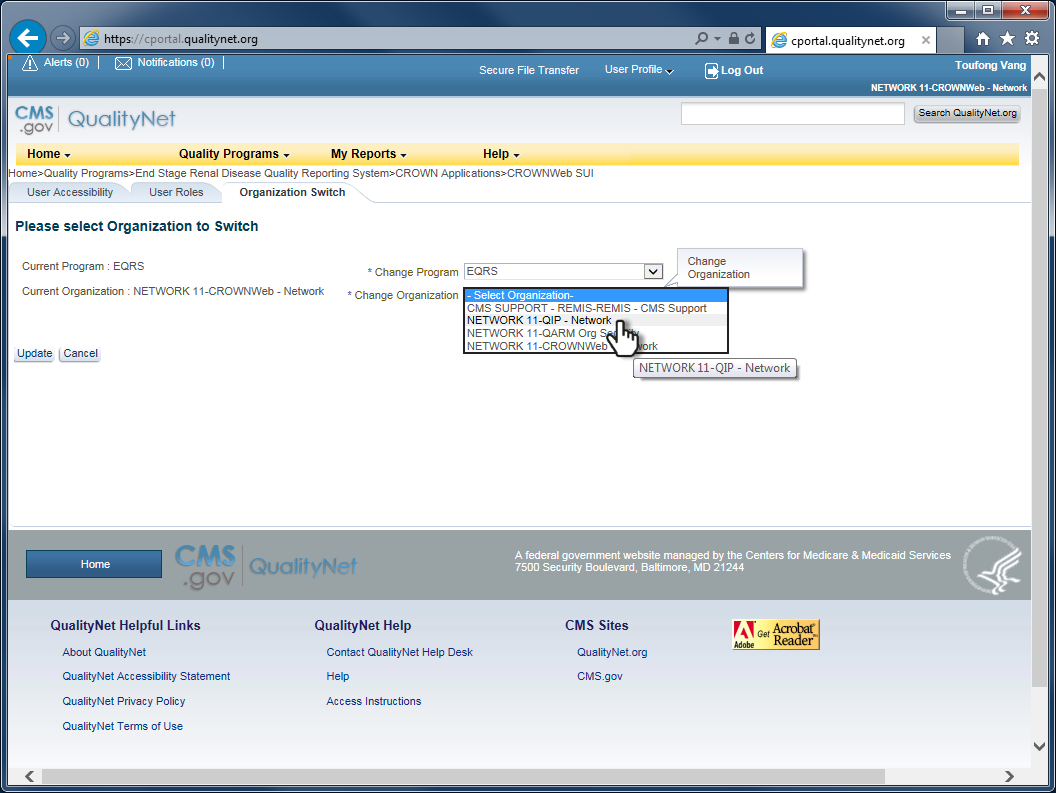 8
Set the “organization” to the QIP profile that is to be loaded for use.
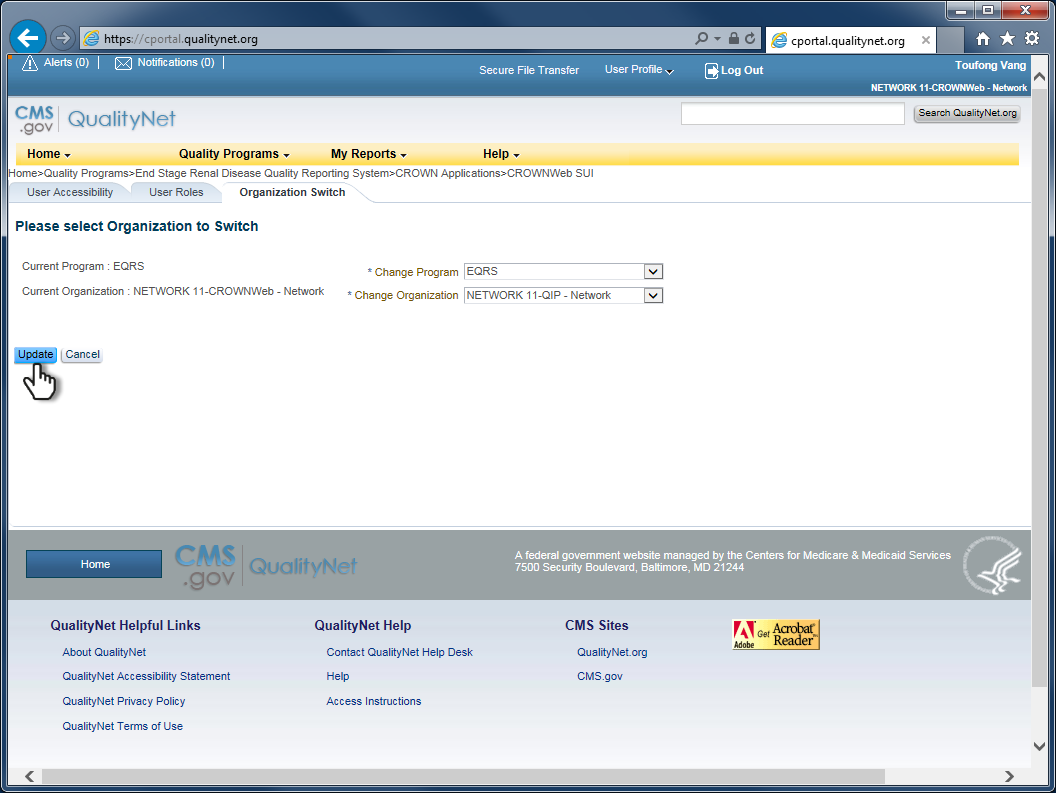 9
Click Update.
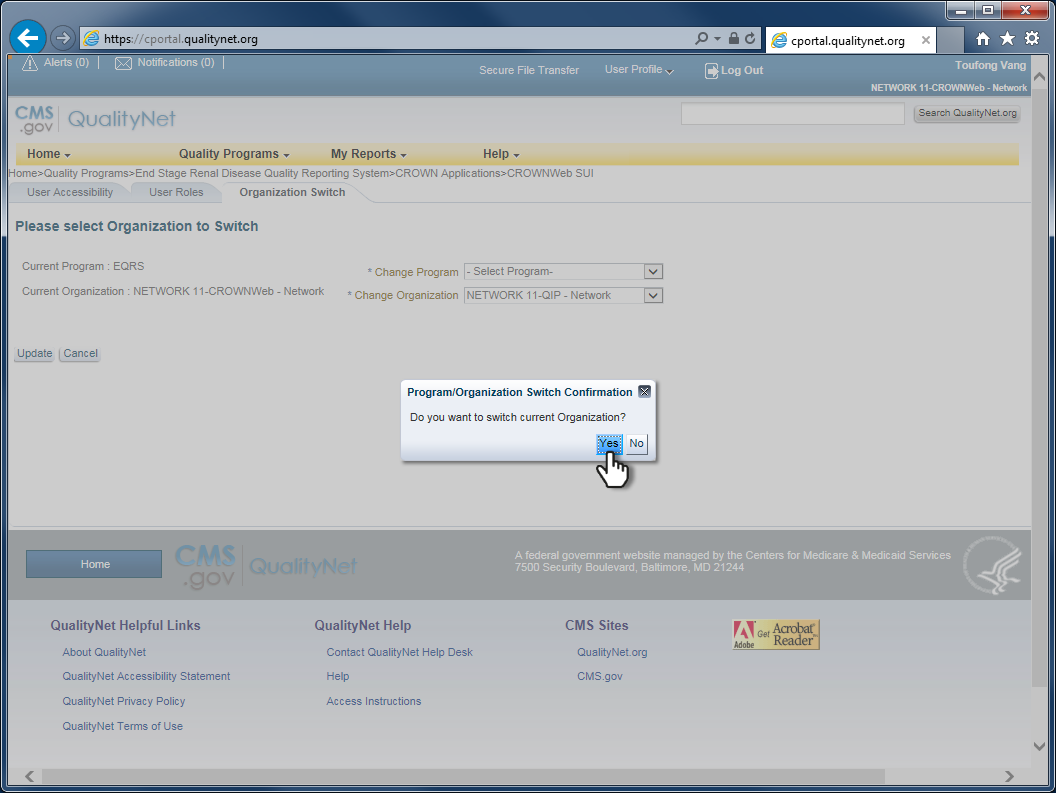 10
Click Yes to confirm the switch.
11
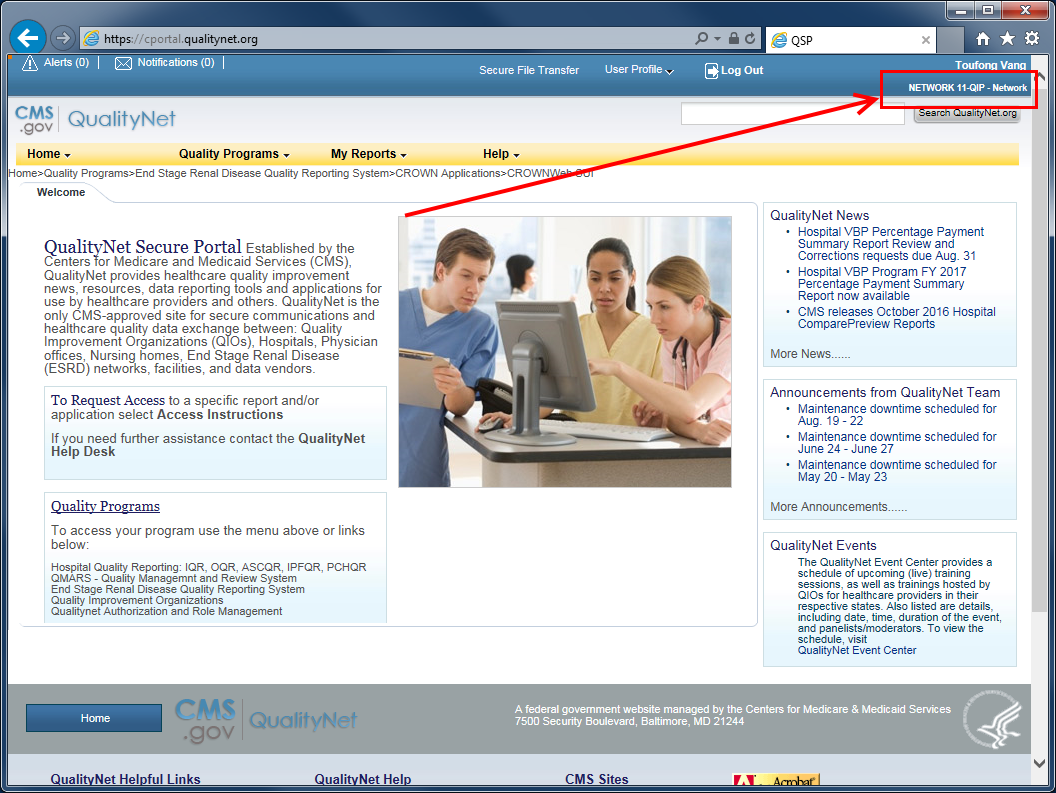 Verify that the switch to your ESRD QIP profile was successful.
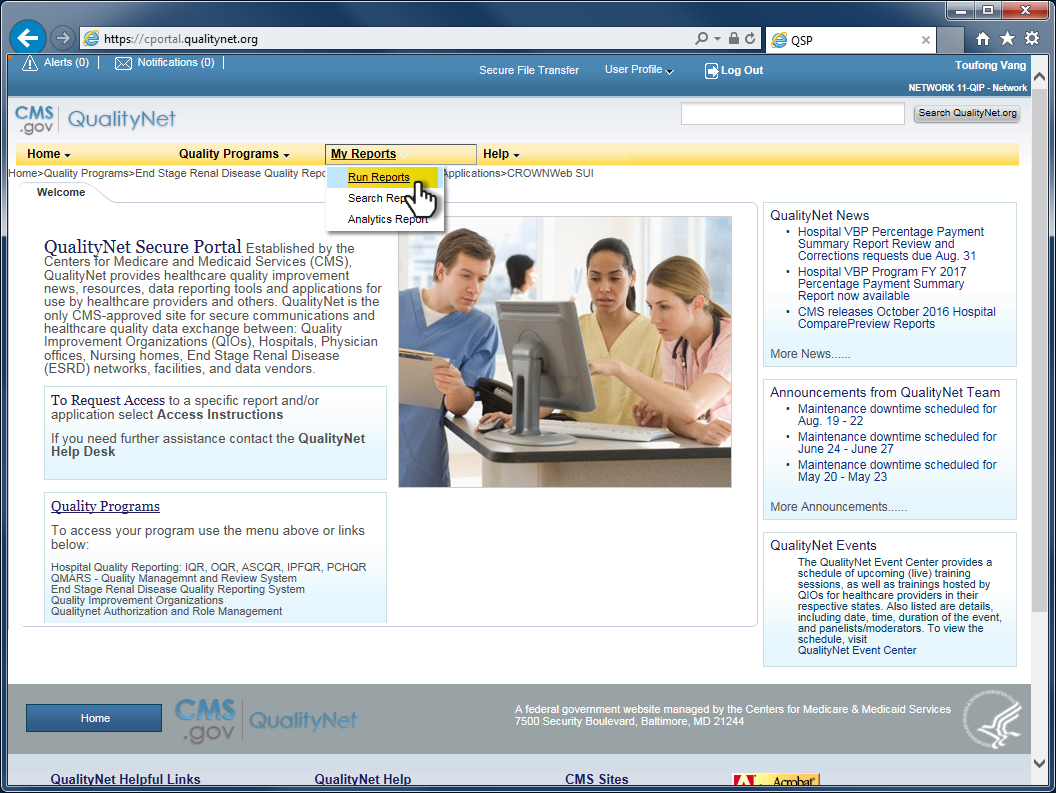 12
To generate or view a Performance Score Report ...
Click My Reports and select Run Reports.
13
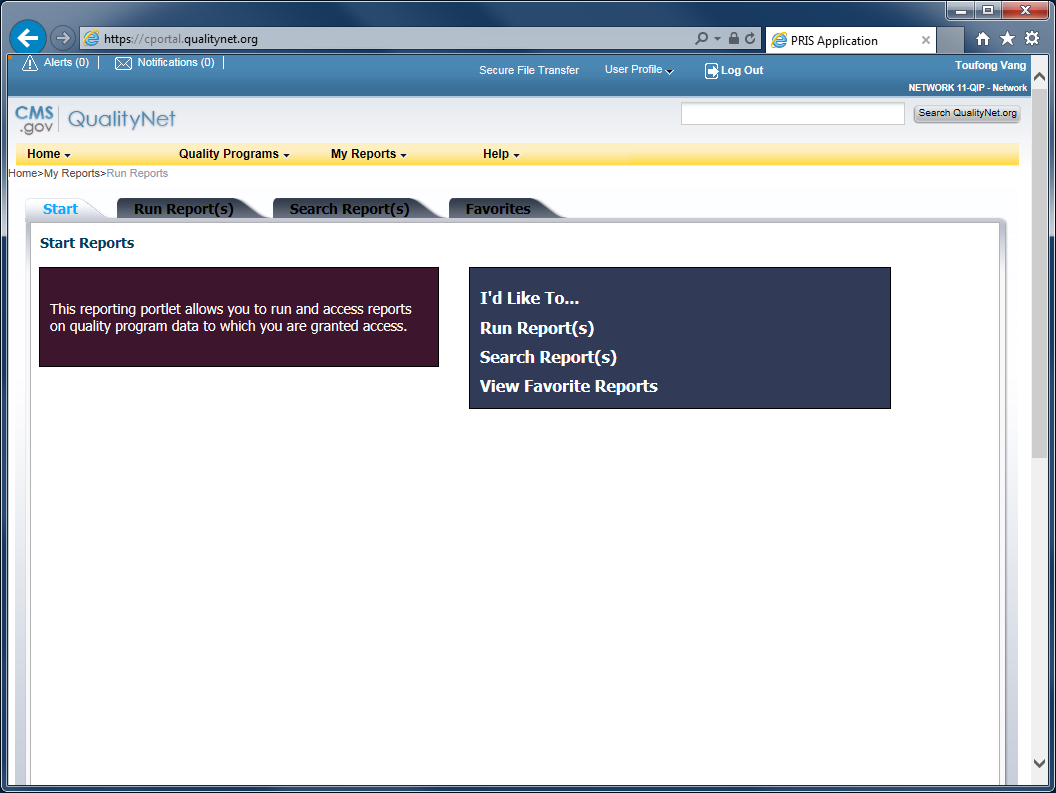 The “reporting portlet” loads.
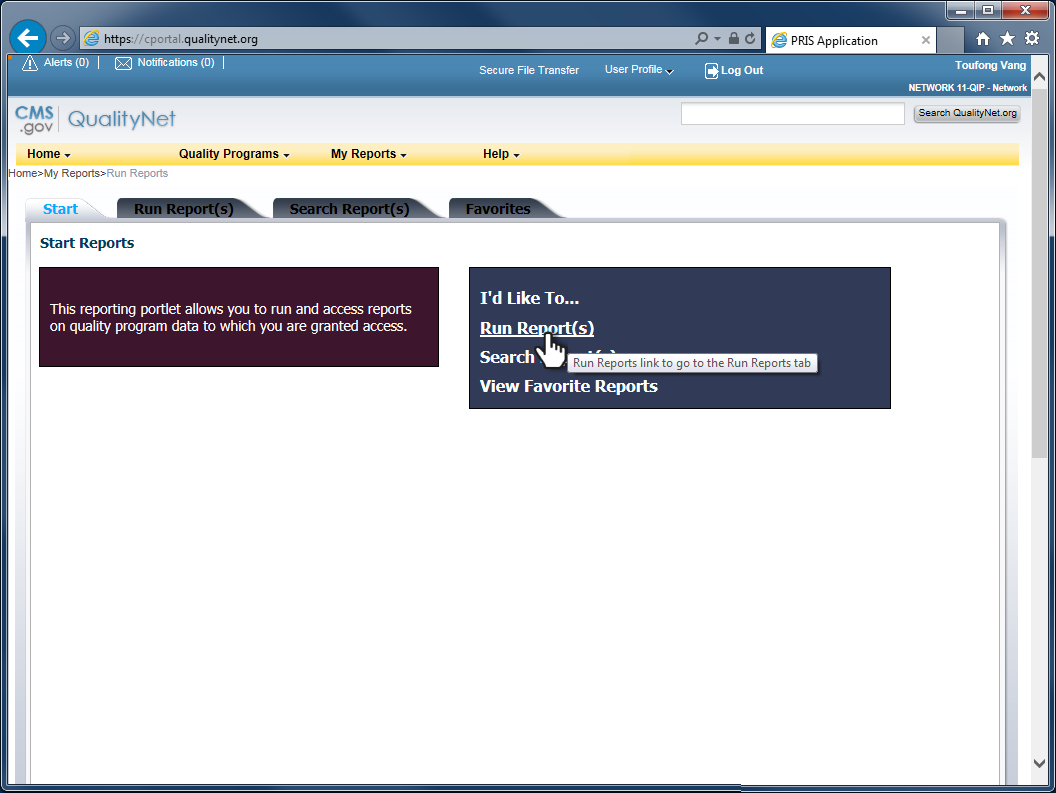 14
Click Run Reports ...
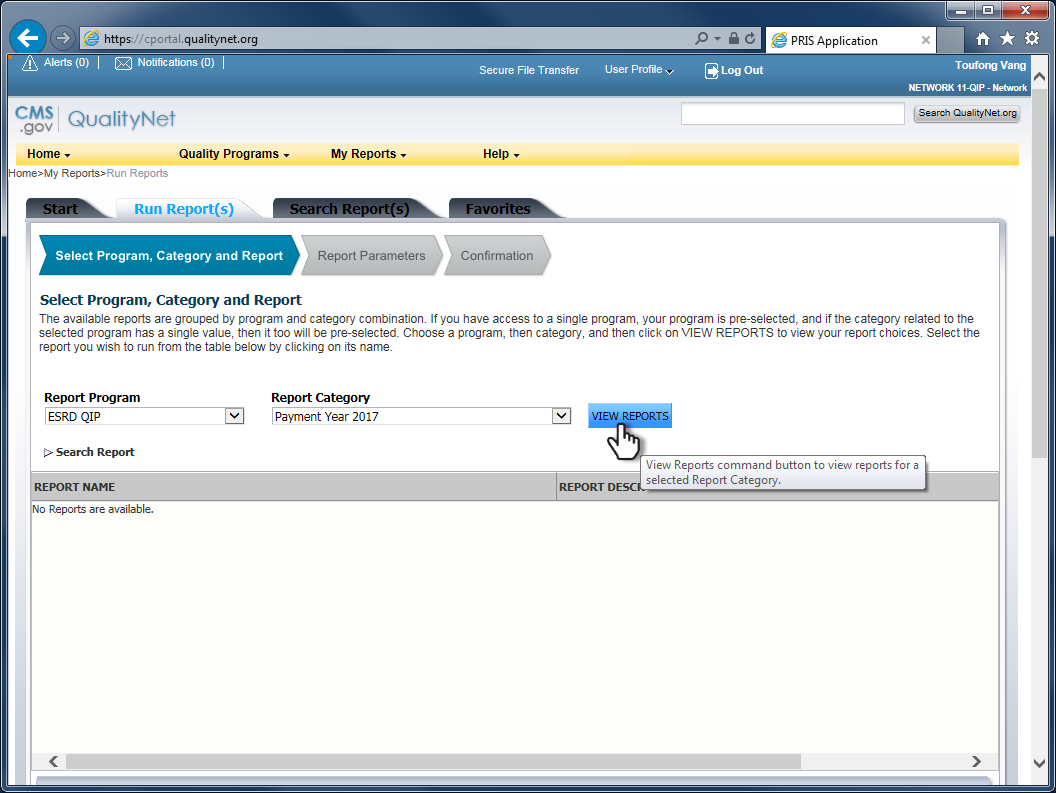 15
After the reports dialog loads...
Click VIEW REPORTS ...
16
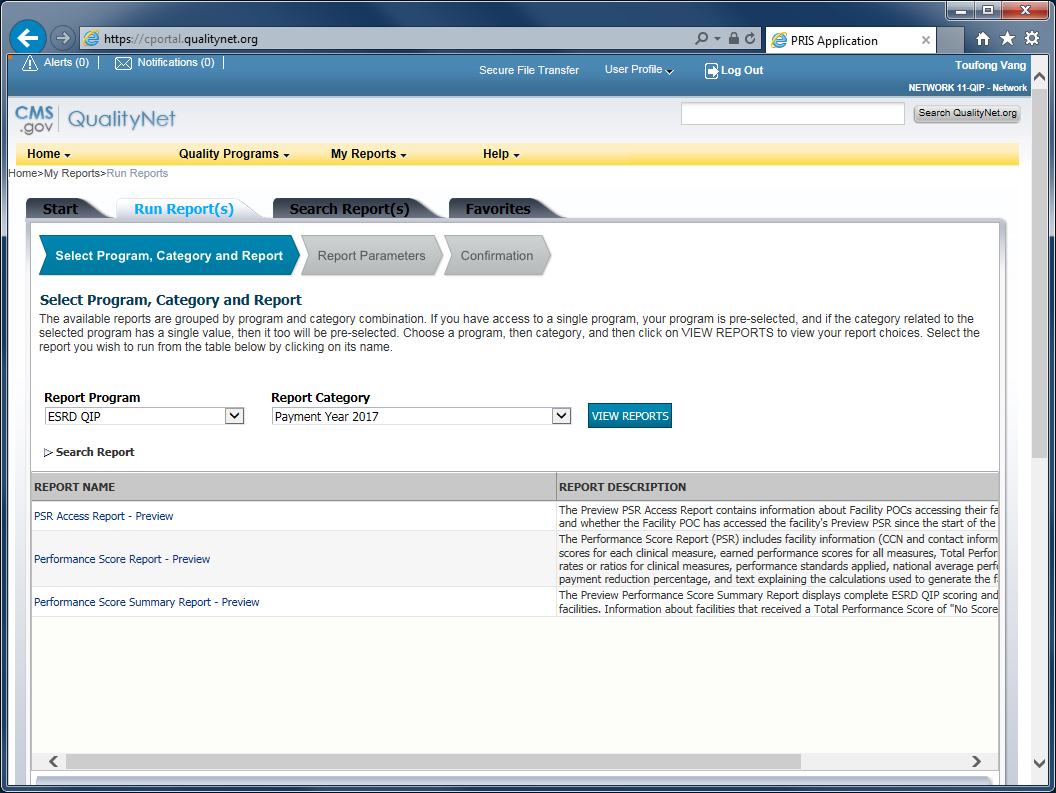 ...to display the list of reports that are available to your profile.
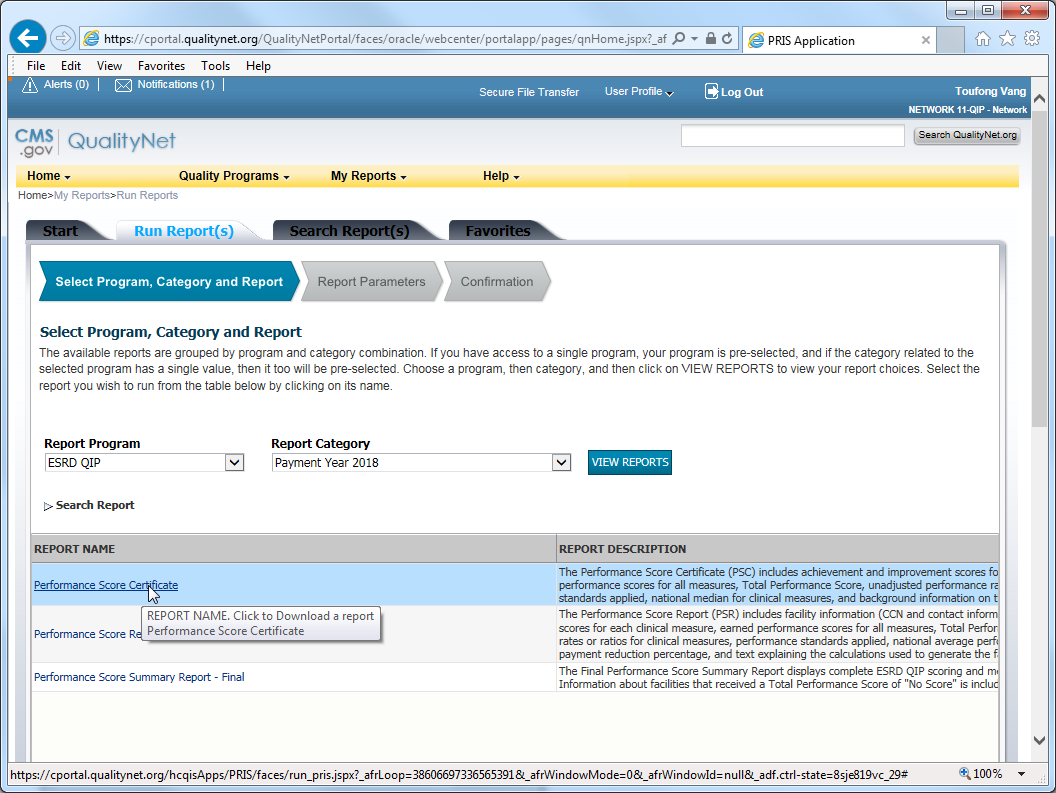 17
Select the report to run.
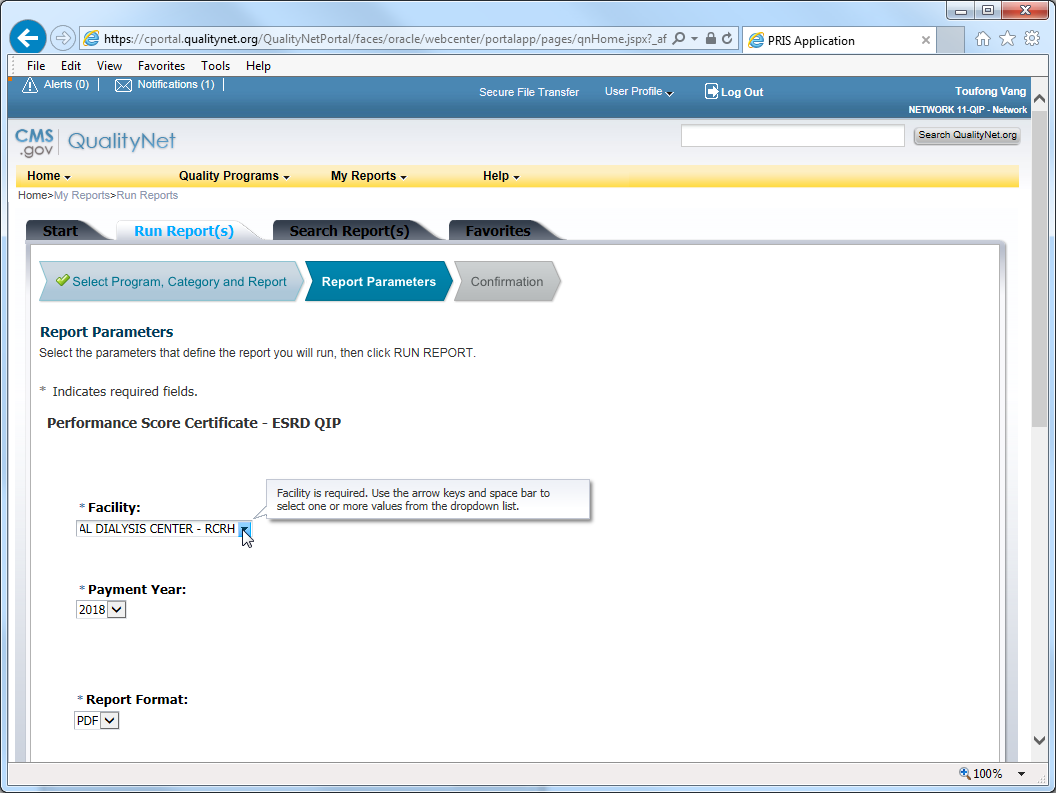 18
Select your facility from the drop-down list in the *Facility field. Be sure to check the box.
19
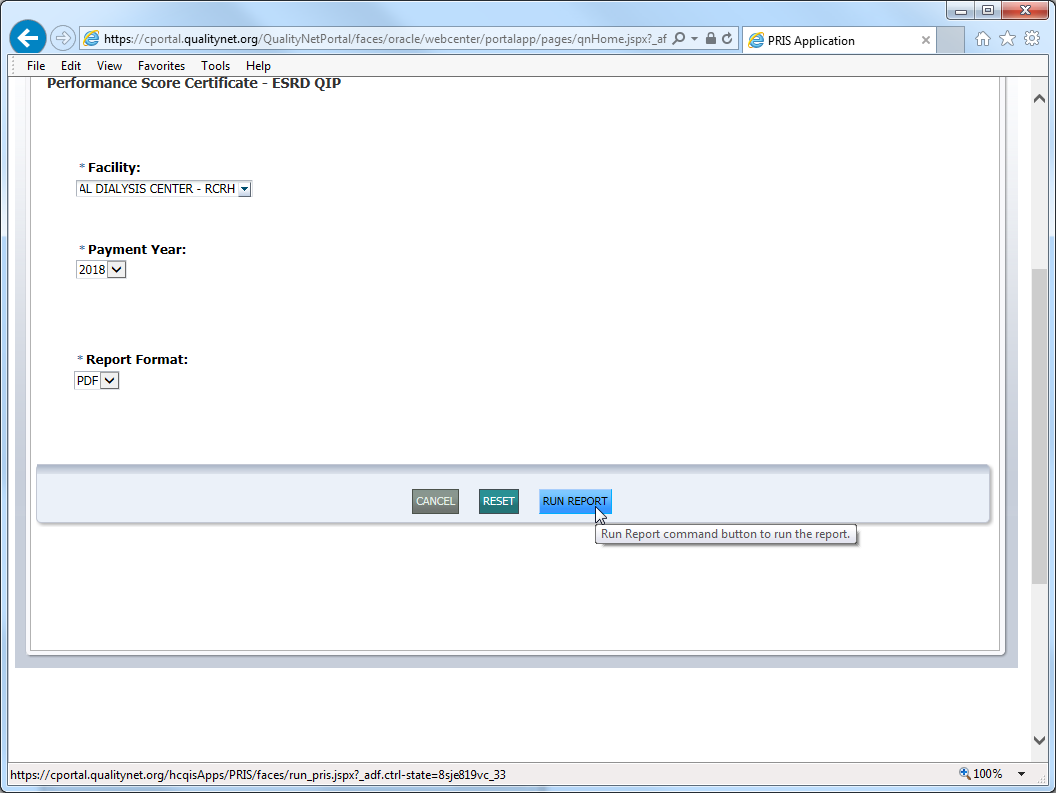 Click RUN REPORT.
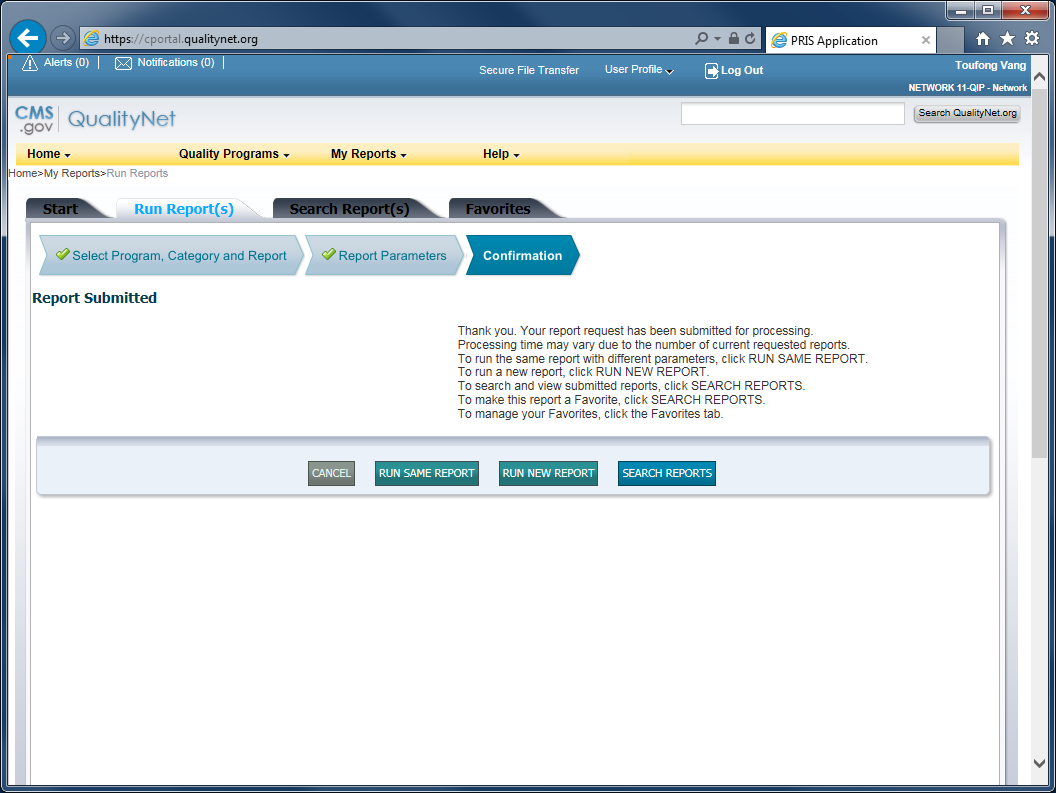 20
ESRD QIP confirmation that the report job was successfully submitted for processing.
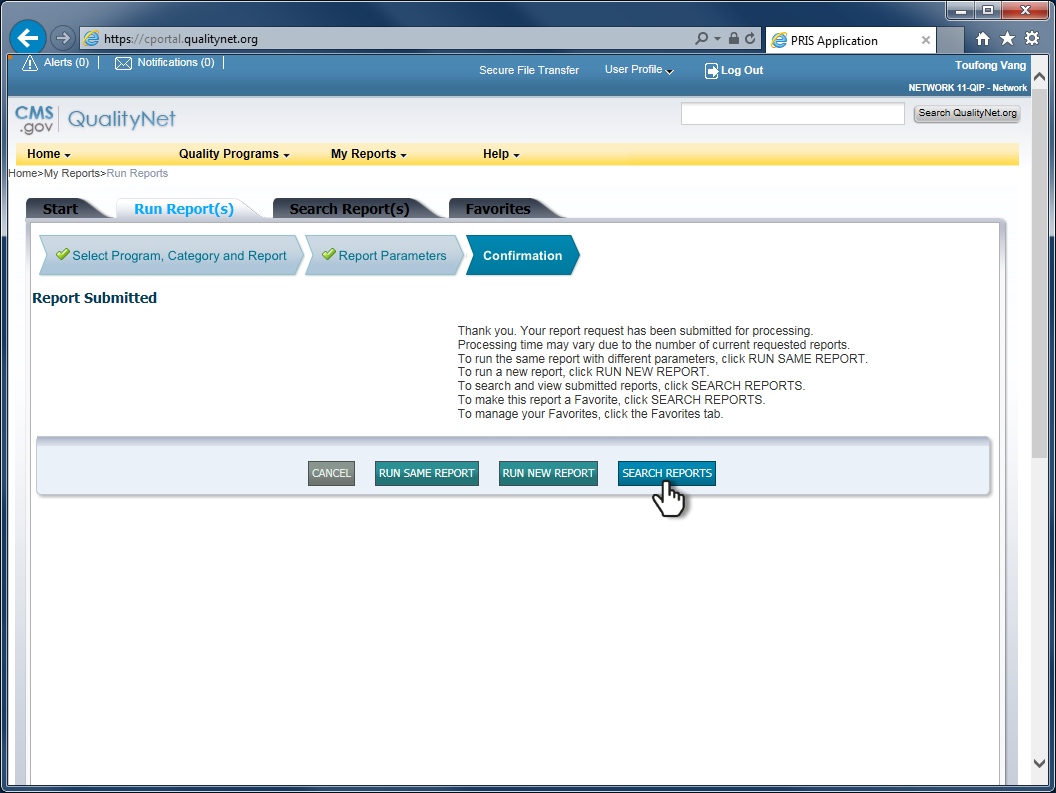 21
Click SEARCH REPORTS to see a list of the reports that you’ve run.
22
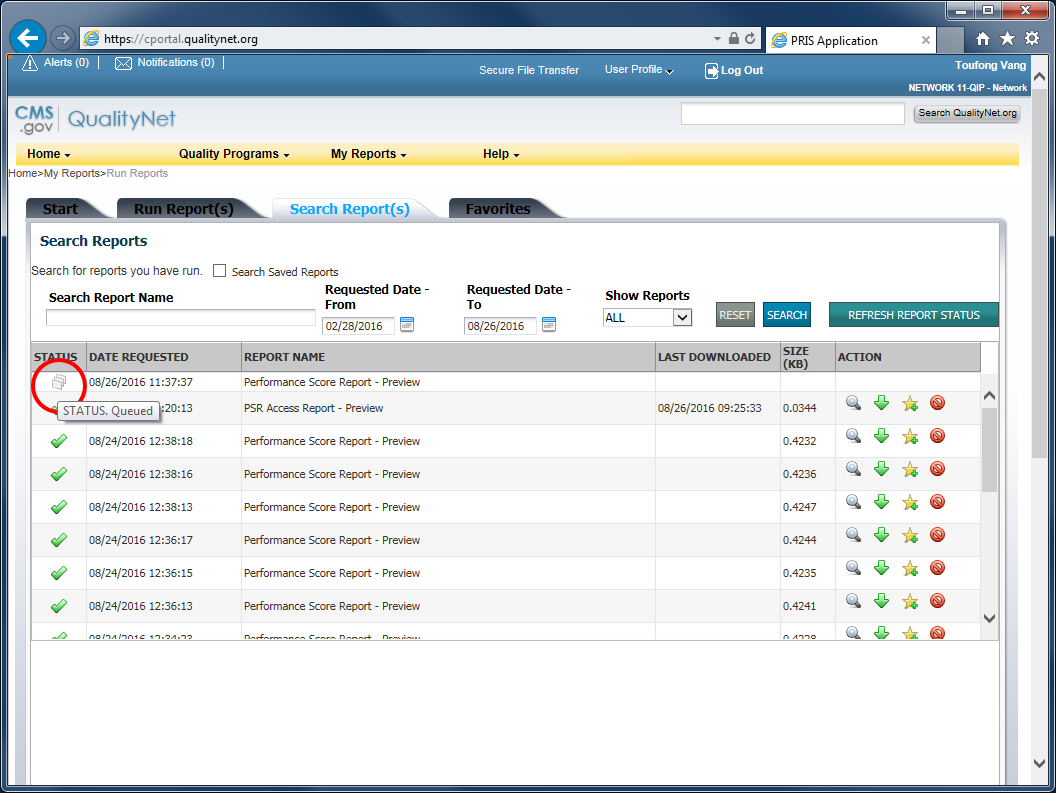 The icon that looks like a set of cascading documents indicates that the report is in queue for processing by the server.
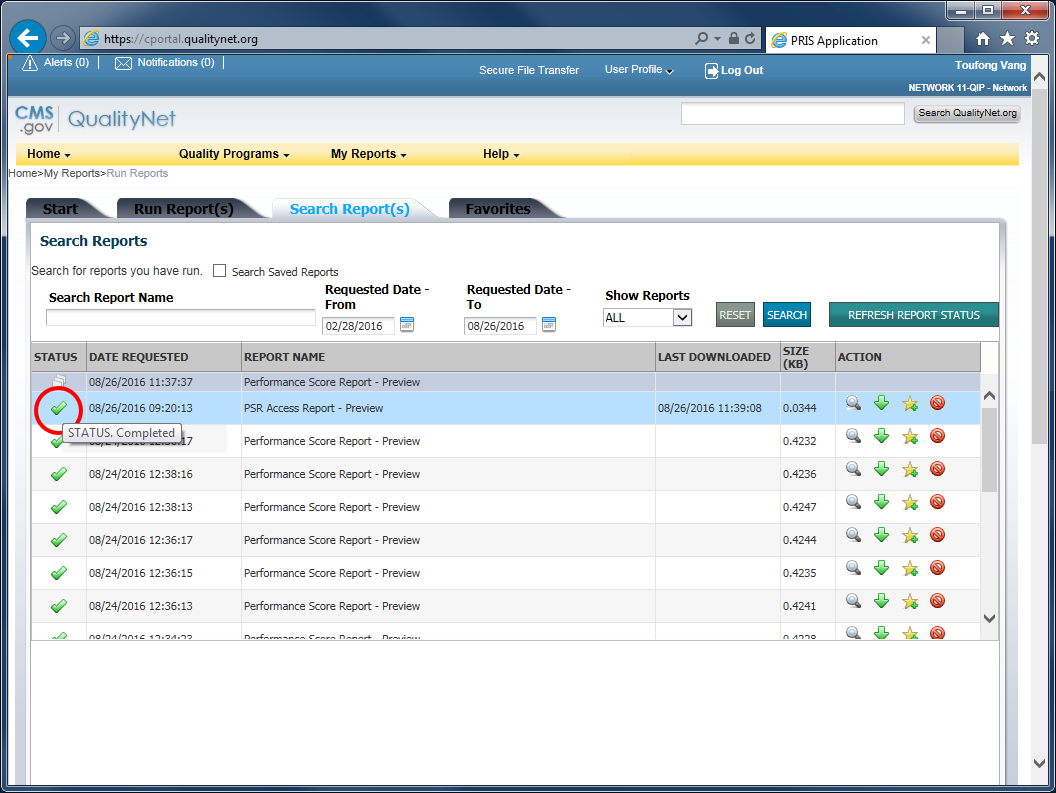 23
The green check mark indicates that the report has successfully run and is ready.
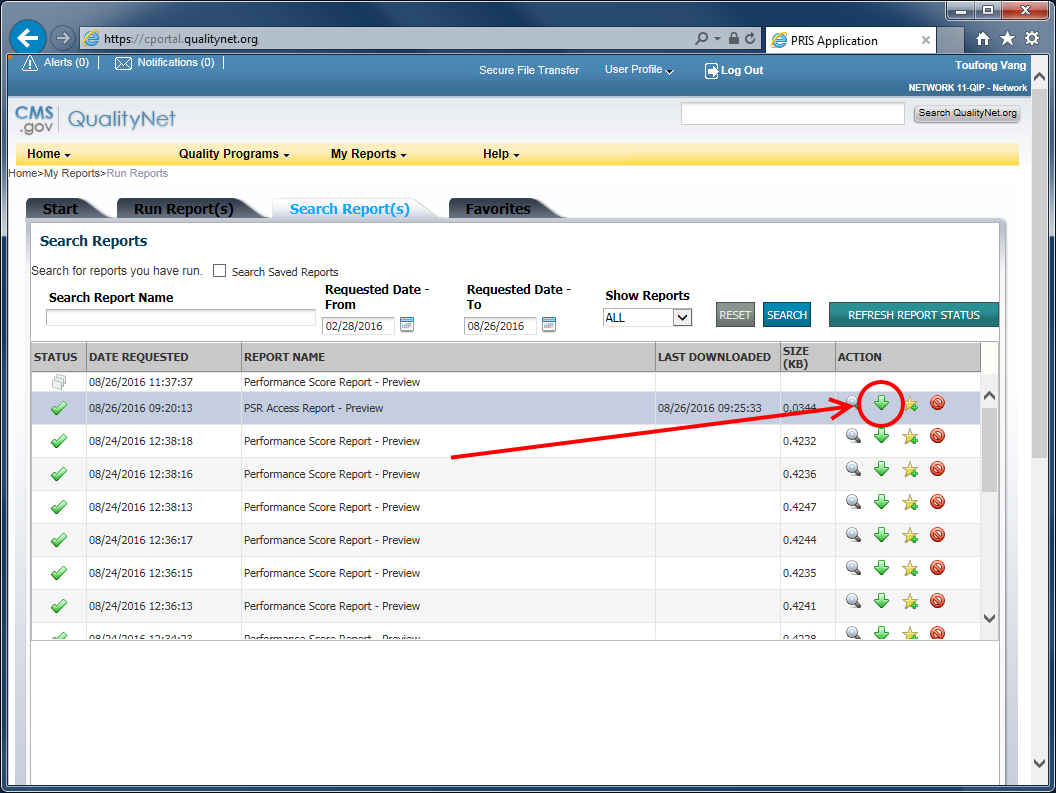 24
Click on the green, down arrow to download the report.
25
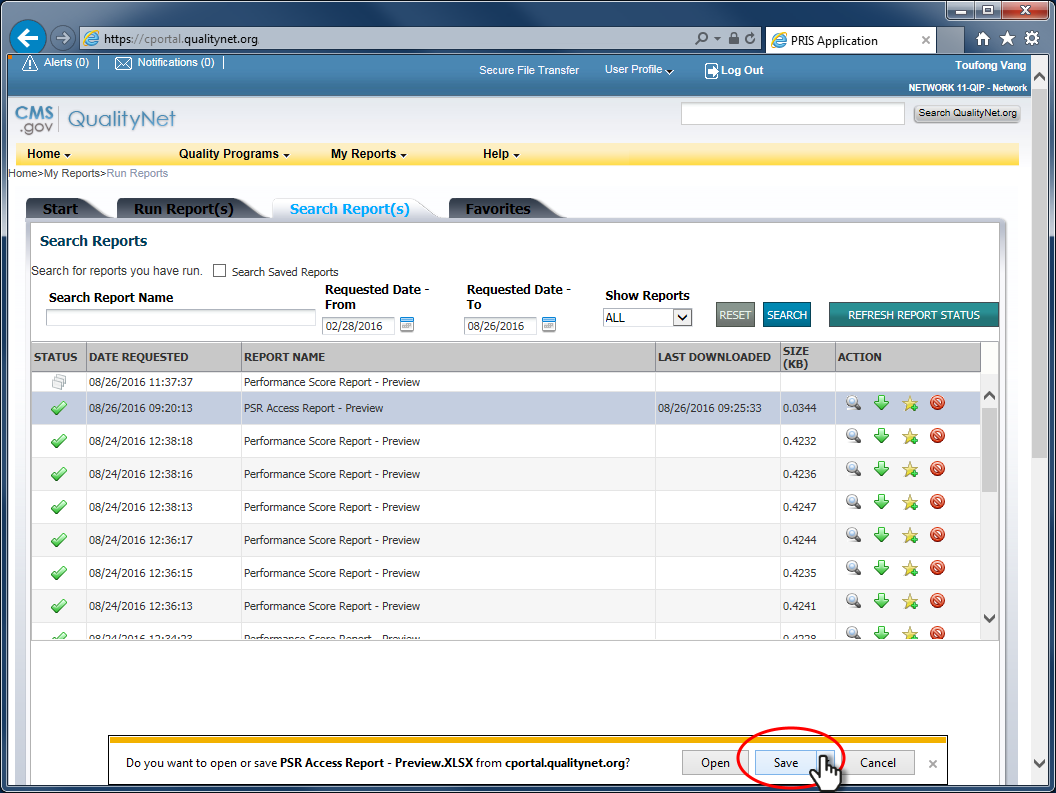 Click Save to save the report for offline review.
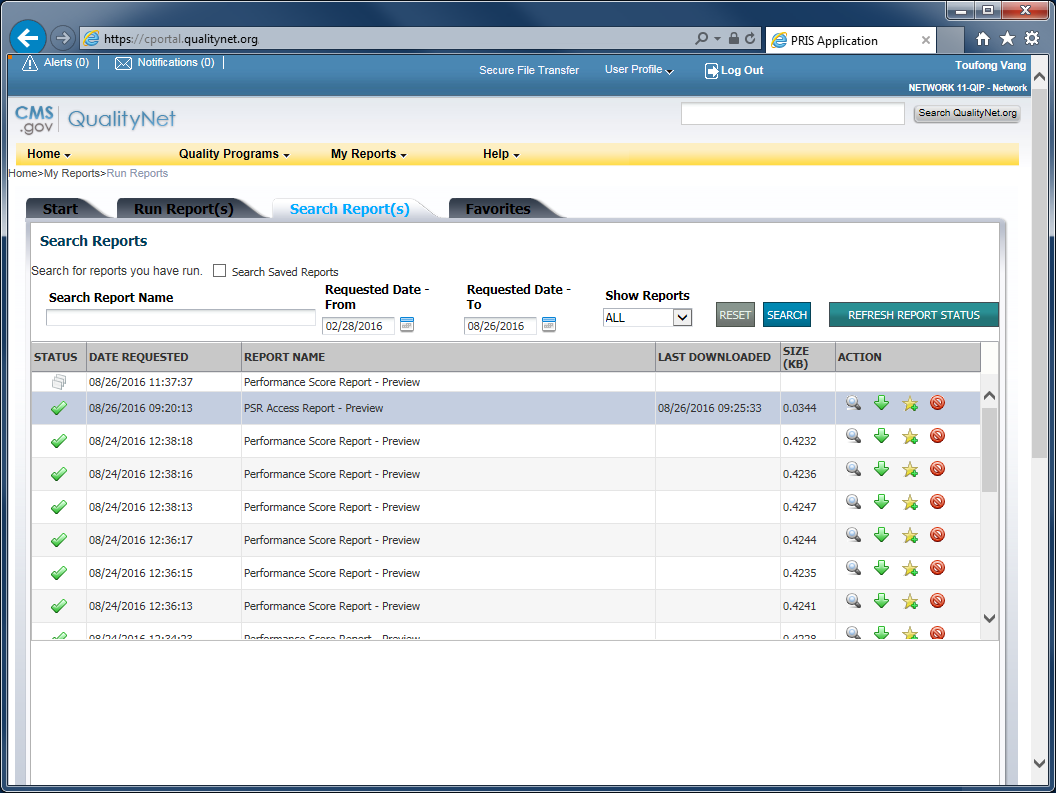 26
Done!